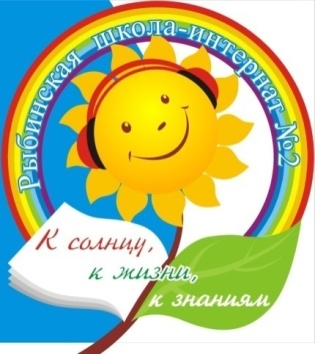 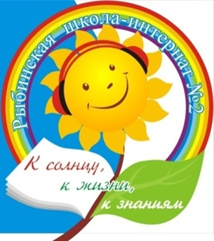 АУТИЗМ [греч. autos сам]
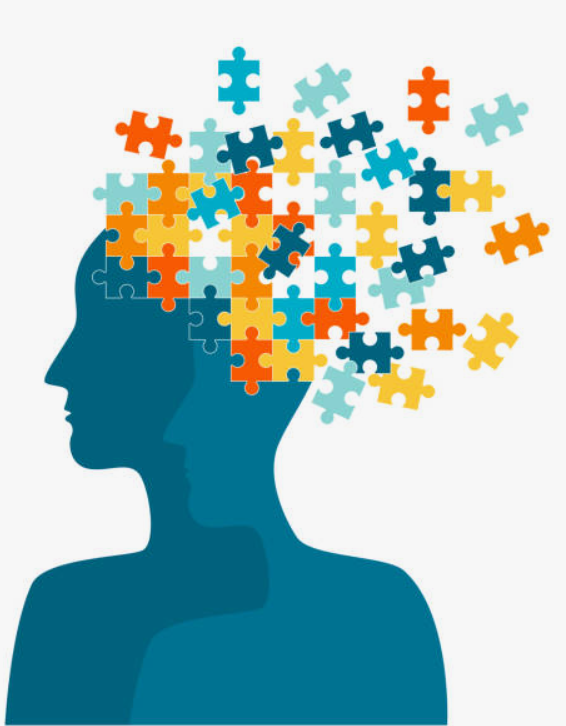 Погружение в мир личных переживаний с ослаблением или потерей контакта с действительностью, утратой интереса к реальности; признак психического расстройства
	По данным ВОЗ в 2023 году примерно каждый 150-й ребенок в мире страдает РАС
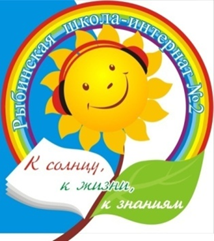 возрастающее количество детей с РАС;
необходимость точного определения зоны актуального развития;
облегчение течения основного заболевания;
предотвращение упущения сензитивных периодов развития
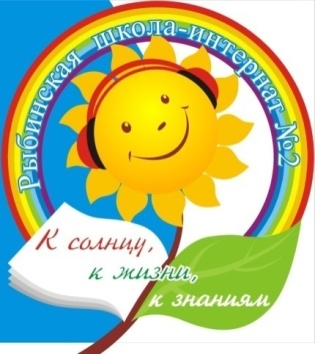 Этапы диагностики   РАС
I этап – выявление детей с подозрением на РАС
II этап – комплексная психолого-медико-педагогическая диагностика
III этап – постановка медицинского диагноза
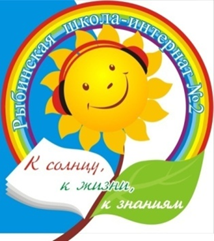 Диагностика в  ГОУ ЯО «Рыбинская школа-интернат №2»
Первичная
 (вновь поступившие дети)
Промежуточная (дошкольники-3 раза в год; школьники-2 раза в год)
Итоговая
 (по окончании фиксированного периода обучения).
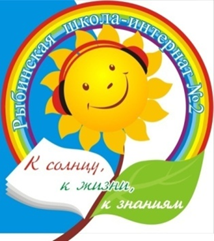 А.В. Хаустов, Е.Л. Красносельская, С.В. Воротникова, Ю.И. Ерофеева, Е.В. Матус, А.И. Станина, И.М. Хаустова, Т.В. Шептунова - протокол педагогического обследования
Болдинова О.Г., Головчиц Л.А. - «Организация образования обучающихся по специальным индивидуальным программам развития»
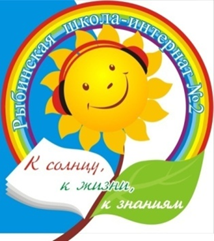 Цель диагностики
Определение уровня актуального развития по таким областям, как поведение, коммуникация, восприятие, познавательная сфера, речь, игра, крупная и мелкая моторика, самообслуживание
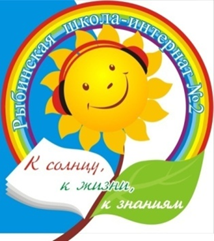 Задачи диагностики
провести качественную и количественную оценку уровня актуального развития ребенка с РАС по различным областям развития;
соотнести уровень развития ребенка с РАС с показателями среднестатистической возрастной нормы;
выявить потребность в использовании средств альтернативной и дополнительной коммуникации;
определить особые образовательные потребности ребенка с РАС
представить полученные данные в графическом виде;
выявить уровень дезадаптивного поведения;
выявить характер аутостимуляций;
определить «зону ближайшего развития», цели психолого-педагогической коррекции;
разработать план коррекционно-педагогической работы;
отследить динамику путем повторного проведения обследования ( диагностики) по истечению определенного периода (дошкольники-ежеквартально, школьники-2 раза в год
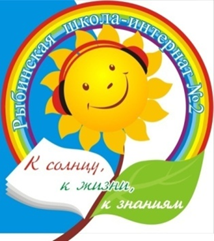 Важно при диагностике
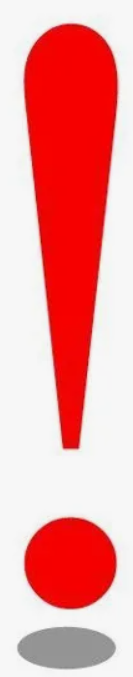 создать специальные условия при организации обследования (комфортная среда, привычные для ребенка средства коммуникации); 
убедиться, что ребенок понял задание;
дать  ребенку достаточное время на обработку информации;
ограничить количество повторов инструкций;
диагностику (тестирование) заканчивать на положительной эмоции;
не допустить  переутомления при обследовании
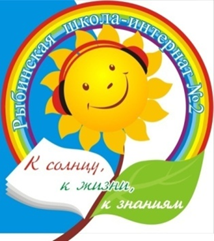 Первичная диагностика
анкетирование родителей (законных представителей);
знакомство и наблюдение;
изучение документации;
оценка продуктивной деятельности (лепка, рисование);
проведение диагностики;
речевая карта аутичного ребёнка (по К.С.Лебединской, О.С.Никольской)  https://urok.1sept.ru/articles/692442
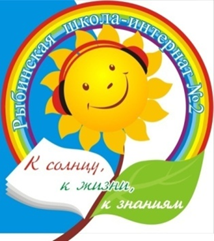 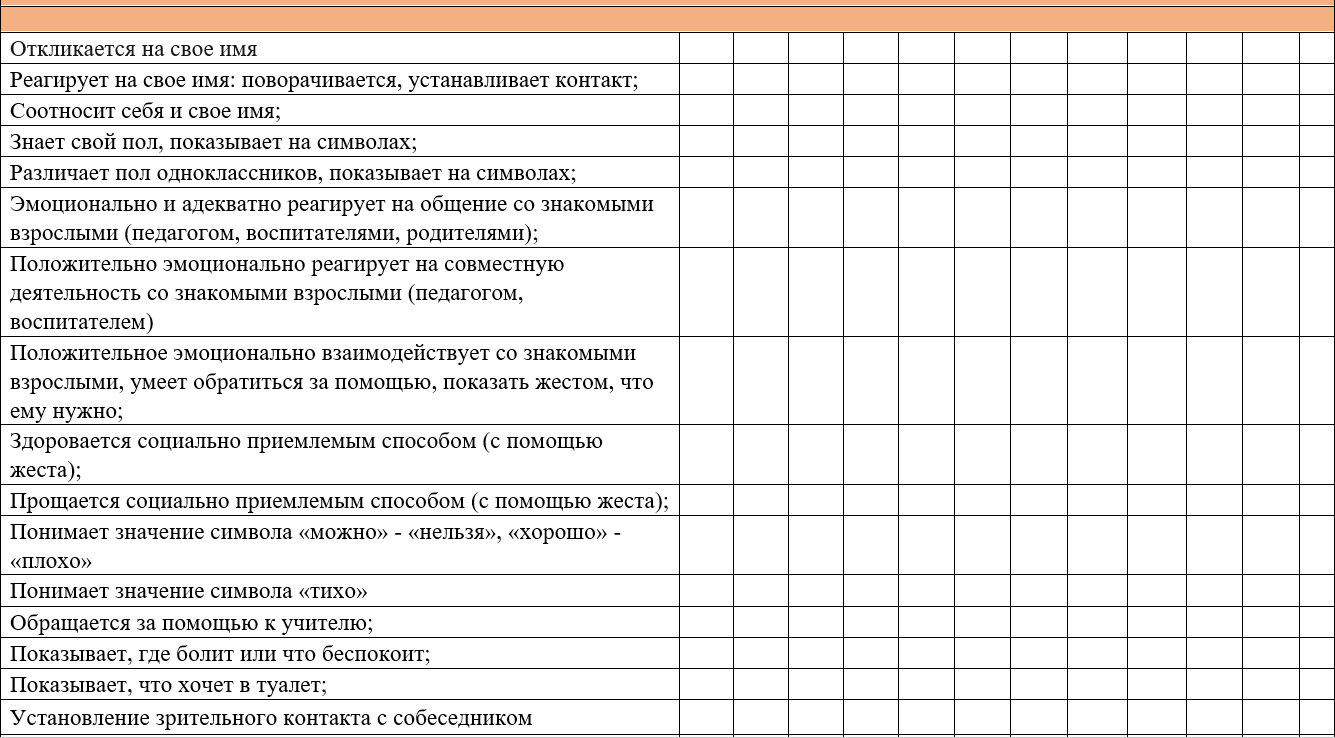 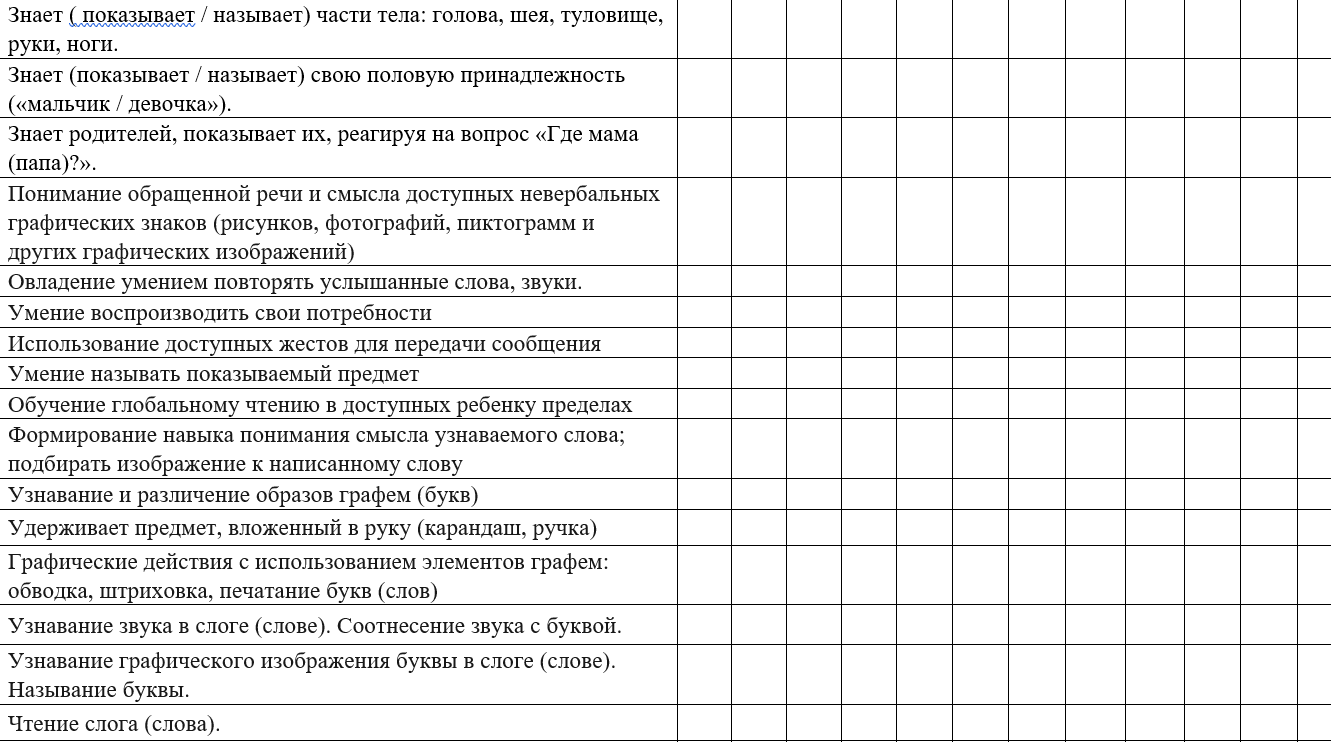 Основные направления
ПЕРВЫЙ ЭТАП
сбор психологического анамнеза, семейного анамнеза, медицинского и педагогического.

ВТОРОЙ ЭТАП 
определение уровня нарушений эмоционально- волевой сферы по О.С. Никольской

 ТРЕТИЙ ЭТАП 
Изучение особенностей познавательной сферы ребенка 

ЧЕТВЕРТЫЙ ЭТАП 
анализ результатов  диагностики  и рекомендаций заключения ПМПК для создания специальных образовательных условий и разработки ИОП или СИПР
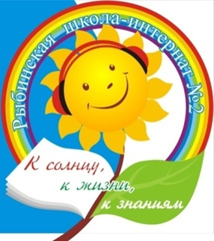 СИПР - специальная индивидуальная программа развития
Направлена на образование детей с учетом уровня их психофизического развития и индивидуальных образовательных потребностей
 	Цель реализации программы- обретение обучающимися тех жизненных компетенций, которые позволят ему достичь максимально возможной самостоятельности в  решении повседневных жизненных задач
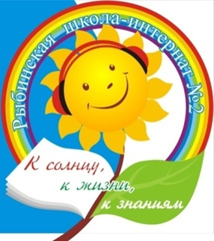 Специалисты участвующие в разработке и реализации СИПР
учитель класса и/или предмета;
учитель музыки;
 учитель адаптивной физкультуры;
учитель- логопед;
учитель-дефектолог;
педагог-психолог и другие
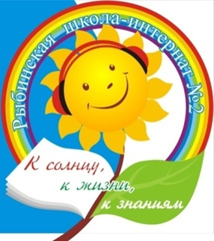 Сроки разработки СИПР
К концу первой четверти СИПР должна быть разработана и согласована с родителями (законными представителями) обучающегося
	Образовательная организация устанавливает сроки, в которые должна быть разработана СИПР для вновь поступившего обучающегося. Однако опыт показывает, что период разработки, оформления и согласования с родителями СИПР может осуществляться до конца первой четверти. Для обучающихся, продолжающих обучение, СИПР разрабатывается, оформляется и согласовывается в течение месяца
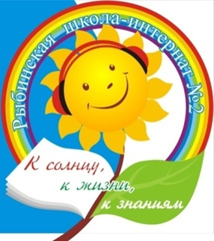 Оценка освоения СИПР
Оценка освоения СИПР происходит в ходе текущей, промежуточной и итоговой аттестации обучающегося. Для организации аттестации обучающихся применяется метод экспертной оценки (на междисциплинарной основе). Задачей экспертной группы является выработка согласованной оценки достижений ребенка в сфере жизненных компетенций. В оценке результатов обучения участвуют родители (законные представители) обучающегося
	Организация текущей, промежуточной и итоговой аттестации обучающихся регулируется соответствующим локальным актом Организации
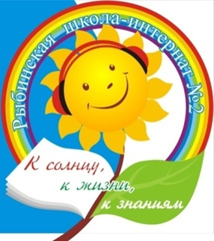 Оценка развития обучающегося в начале учебного года
углубленное психолого-педагогического обследование;
оценка актуального развития;
выявление возможностей;
определения содержания обучения
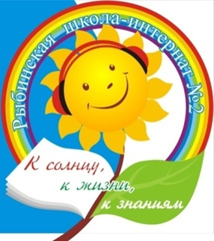 Текущая диагностика
Текущая аттестация проводится в форме мониторинга в конце каждого полугодия. В ходе текущей аттестации оценивается уровень самостоятельности обучающихся при выполнении ими осваиваемых действий, внесенных в СИПР
	Использование баллов не подразумевает оценку качества освоения учебного материала (как при выставлении традиционной школьной отметки). Оценивается уровень освоения обучающимся действий 
	Низкий балл не означает некачественный уровень образования, он сигнализирует о наличии серьезных функциональных ограничений у обучающегося, обусловленных тяжёлыми нарушениями его психофизического развития. При проведении мониторинга соответствующие баллы вносятся в СИПР напротив запланированных ожидаемых результатов
	Оценка реакции на воздействие является комплексной, включающей не только формальное оценивание проявляемых эмоций, двигательной активности, а их содержательный контекст
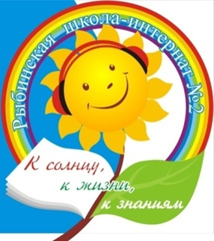 Промежуточная диагностика
Промежуточная аттестация проводится в конце учебного года (после текущей аттестации за 2-ое полугодие) и отражает итоги учебного года. Основой служит анализ предметных и личностных результатов образования ребёнка. Члены экспертной группы представляют результаты анализа в характеристике, которая отражает: что обучающийся знает и умеет на конец учебного периода по предметам и коррекционным курсам, включенным в его СИПР; что из полученных знаний и умений он применяет на практике; насколько активно, адекватно и самостоятельно он их применяет. Таким образом, составляется развернутая характеристика учебной деятельности обучающегося, оценивается динамика развития его жизненных компетенций
	К работе экспертной группы привлекаются родители (законные представители), которые предоставляют педагогам информацию о применении ребенком полученных знаний и умений в повседневной жизни
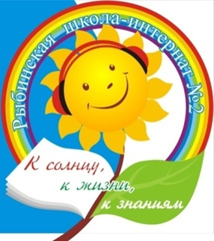 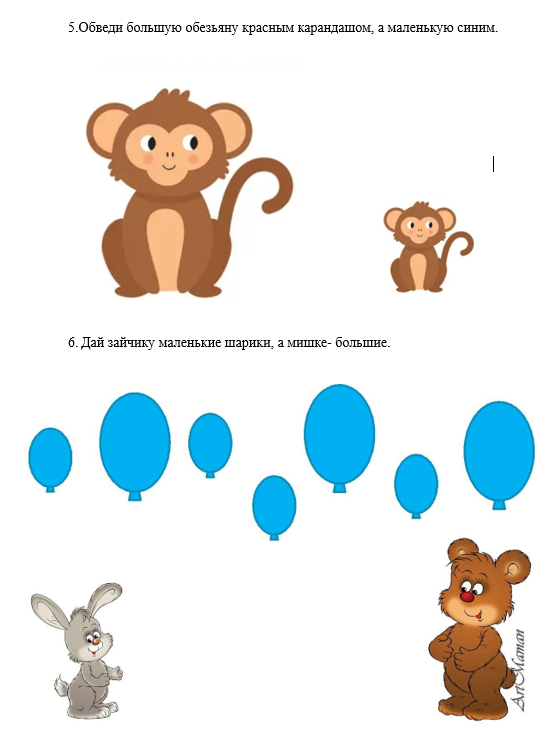 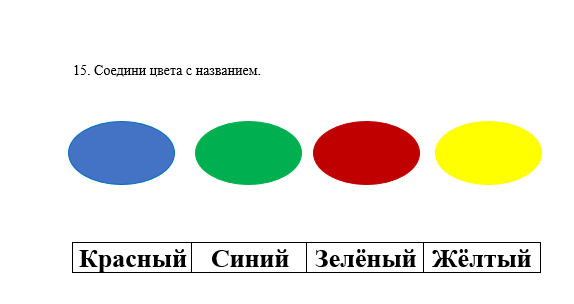 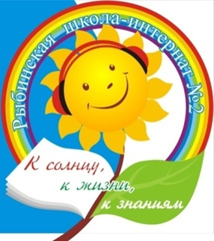 Наблюдение или аудио - визуальная диагностика
внешний вид (особенности внешности, особенности  физического развития);
как вошел в кабинет;
меняется ли выражение лица;
есть ли реакция на незнакомых людей;
как передвигается по кабинету;
чем заинтересовался;
адаптировался ли к новой ситуации и за какое время
Оценка коммуникативных навыков
оценка коммуникативных возможностей составляется из определённых пунктов исходя из речевых особенностей ребенка (говорящий или неговорящий)
налаживание взаимоотношения с ребенком (спросить, рассказать, поговорить – речевой контакт, дотронутся - например подержать за руку – тактильный контакт)
Оценка эмоционального развития и поведения
общий эмоциональный фон (те эмоции, в которых ребенок находиться долгое время на протяжении всего дня); 
какие эмоции преобладают;  
эмоциональная переключаемость; 
эмоциональные проявления (как ярко он проявляет эмоции); 
проверяется осознанием своих эмоций и понимание чужих эмоций;
проверяется созданием ситуации успеха и неудач
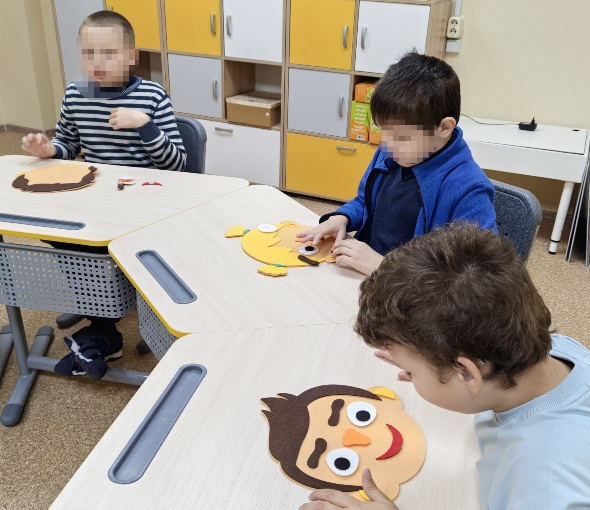 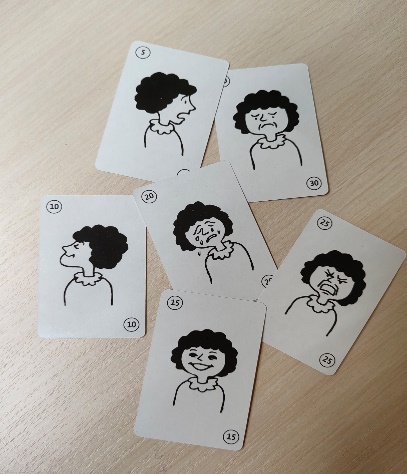 Оценка двигательного развития
крупная моторика (ползает, ходит, прыгает на двух ногах, на одной); 
координация движений, особенности зрительно–моторной координации; 
мануальные предпочтения (право/леворукость), есть ли пересечение средней линии тела руками или ногами, двуручная деятельность; 
мелкая моторика (берет мелкие предметы, режет ножницами, держит карандаш, кисточку); 
речедвигательные особенности
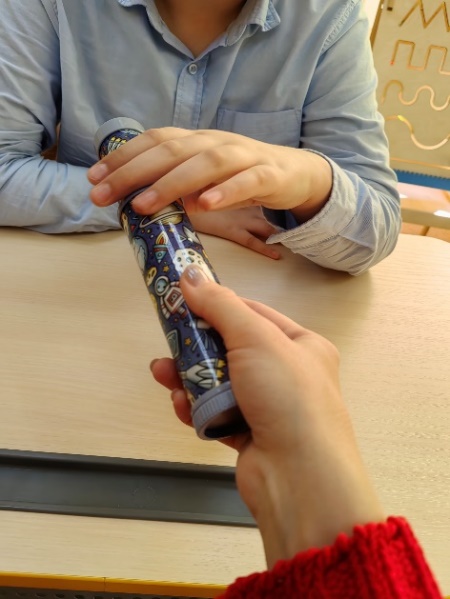 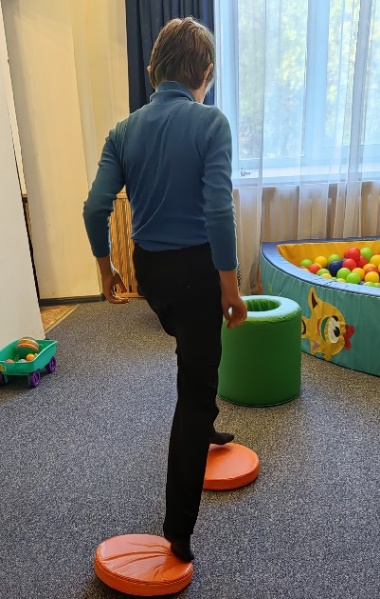 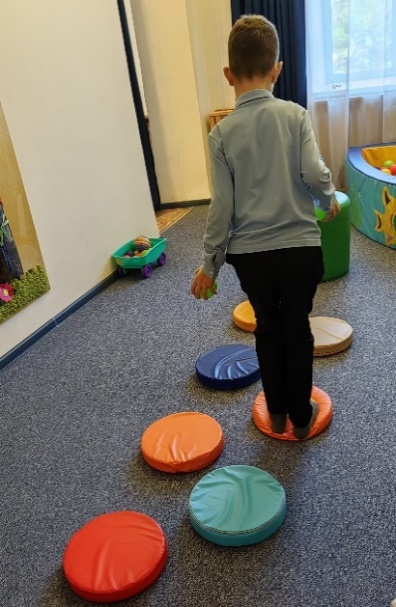 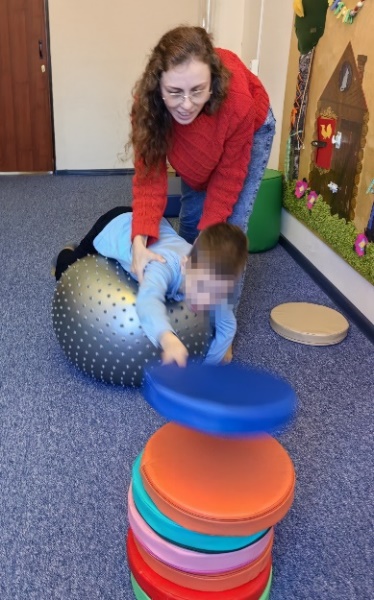 Оценка навыков самообслуживания
прием пищи	
культурно – гигиенические навыки	
раздевание - одевание
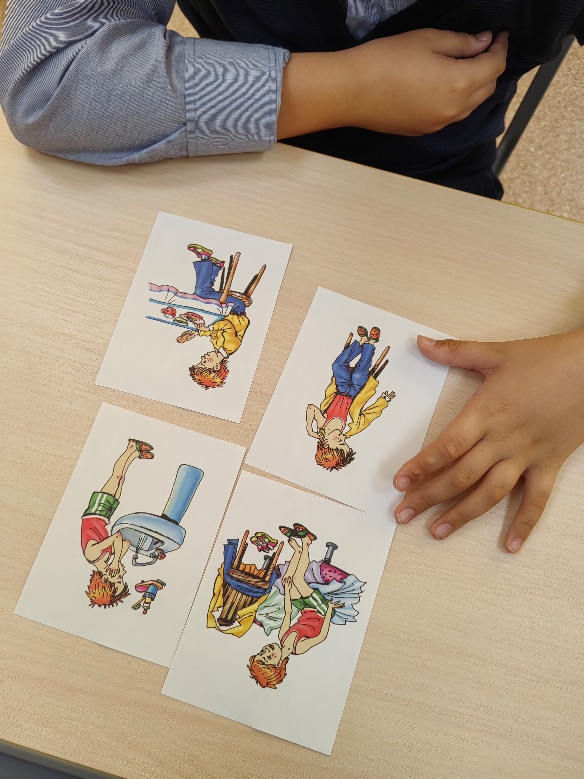 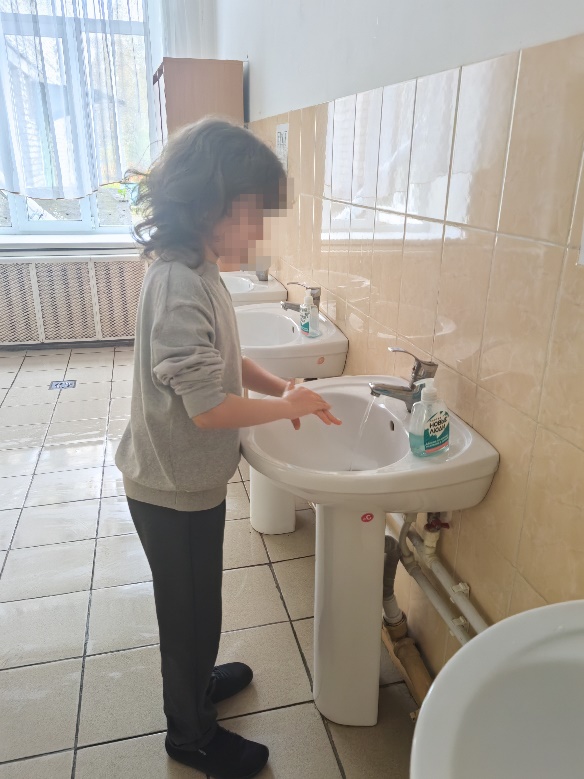 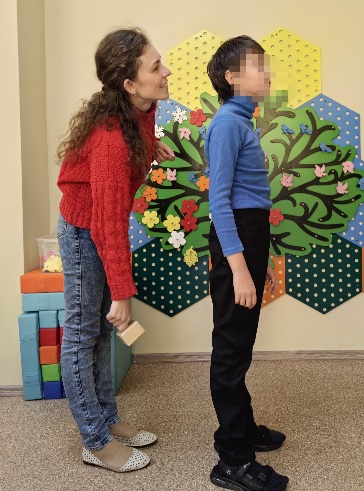 Оценка восприятия
оценка слухового восприятия



оценка осязательного восприятия



оценка пространственной ориентировки



оценка зрительного восприятия
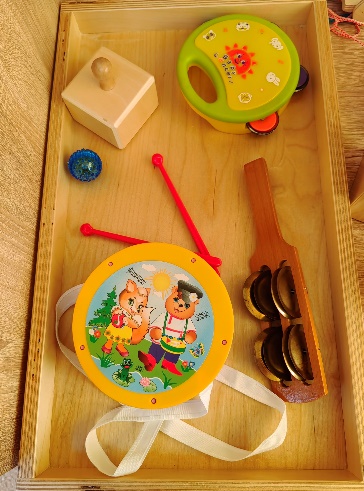 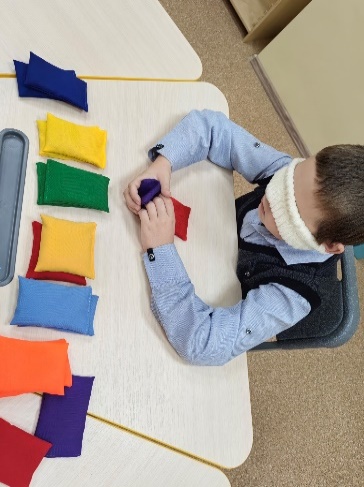 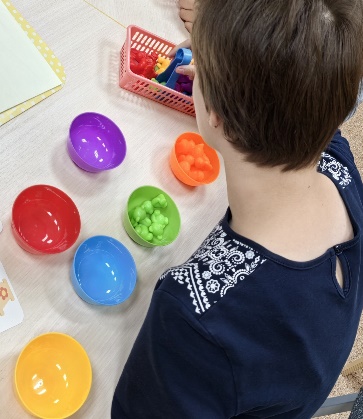 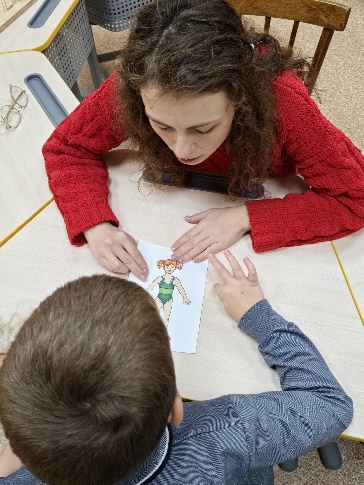 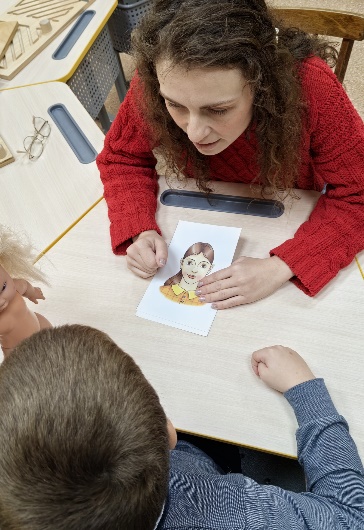 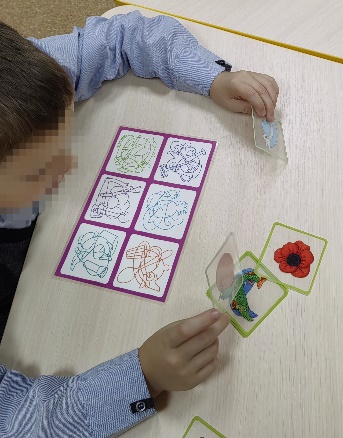 Оценка математических представлений
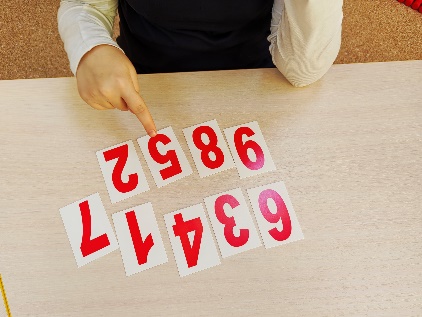 соотнесение числа и цифры

различие множеств «один», «много» 

представления о количестве и счетных операциях

сравнение двух групп предметов («больше, меньше, равно/одинаково)
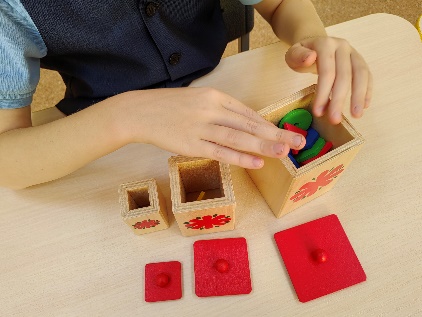 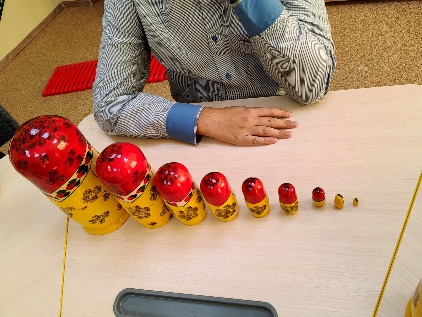 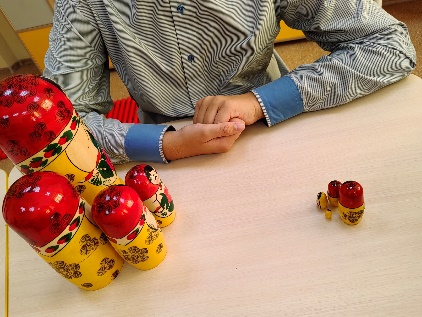 Оценка речи
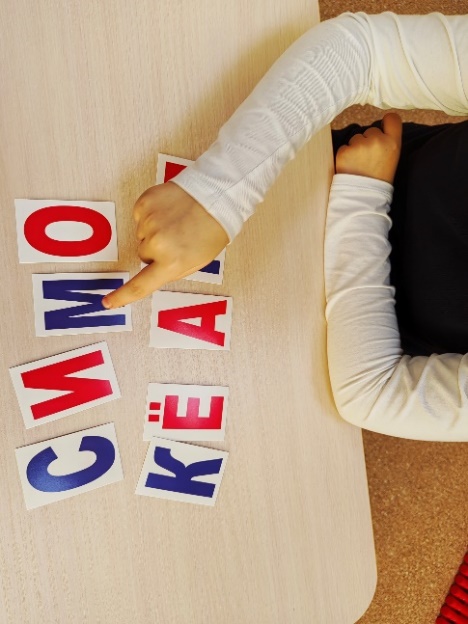 чтение
письмо
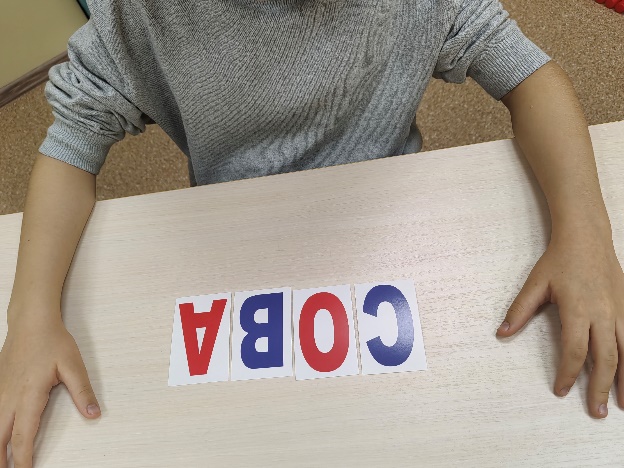 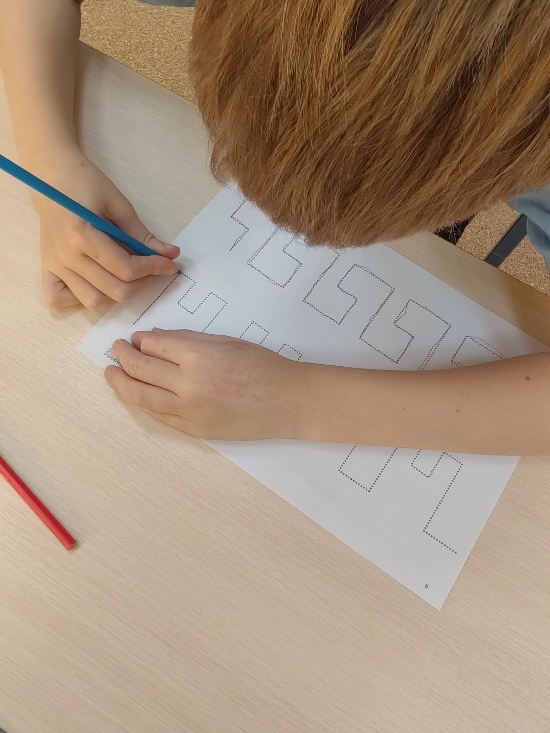 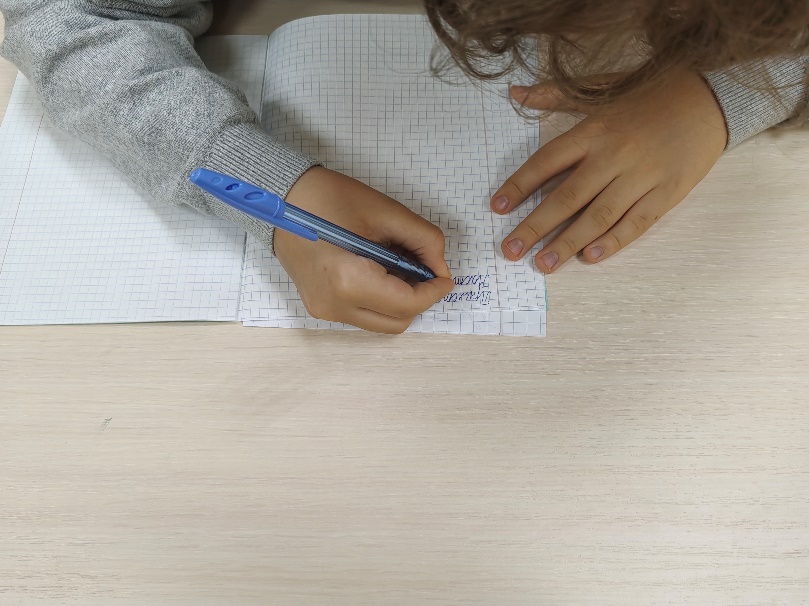 Оценка мышления
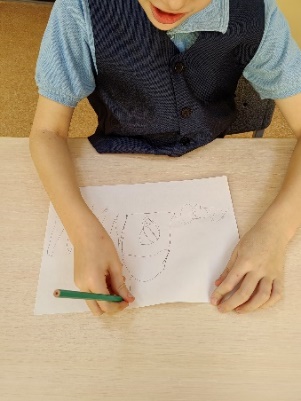 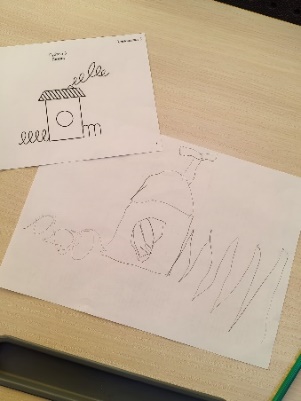 наглядно-действенное мышление


наглядно-образное мышление


словесно-логическое мышление


элементы творческого мышления
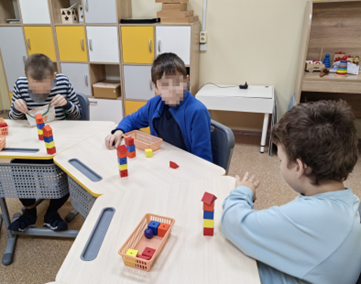 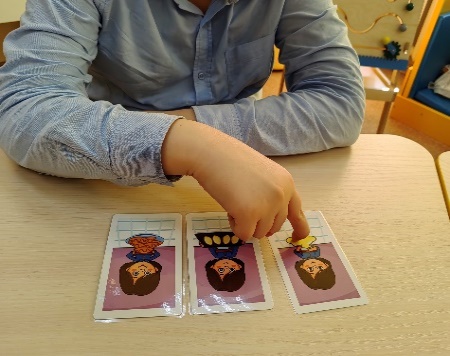 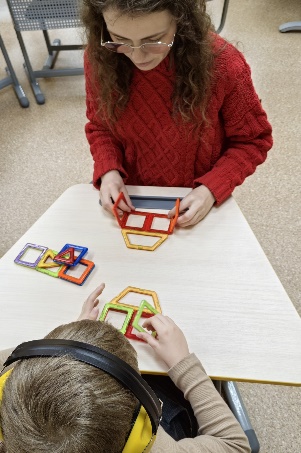 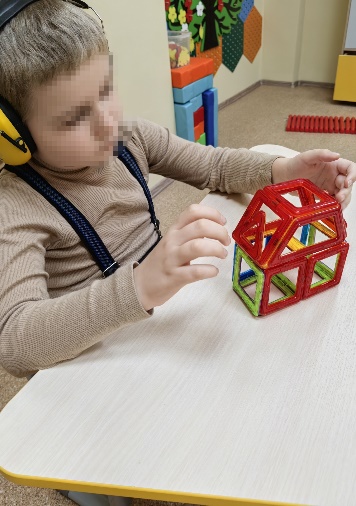 Оценка представлений об окружающем мире
представления о предметах ближайшего окружения
представления о себе и близком окружении
представления о явлениях общественной жизни и о социальном окружении
представления о природных явлениях 
и о мире
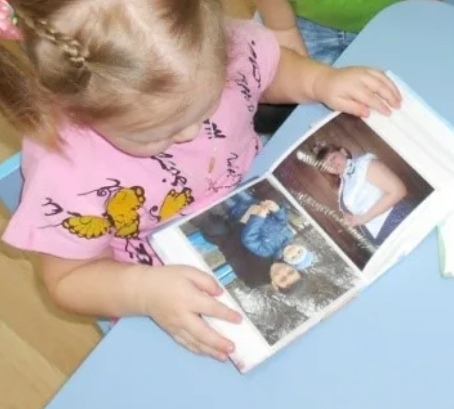 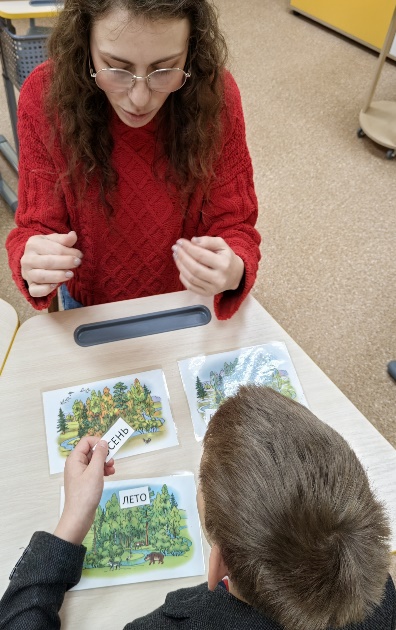 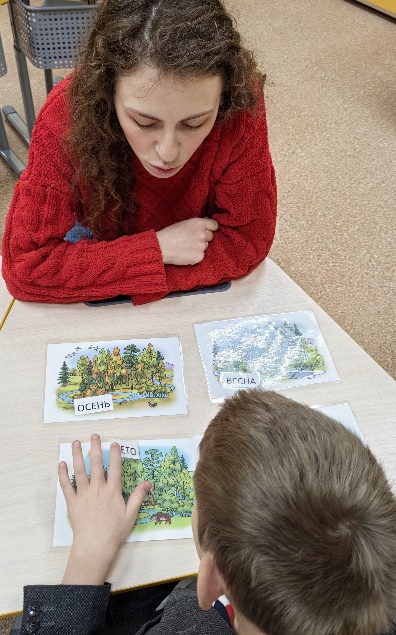 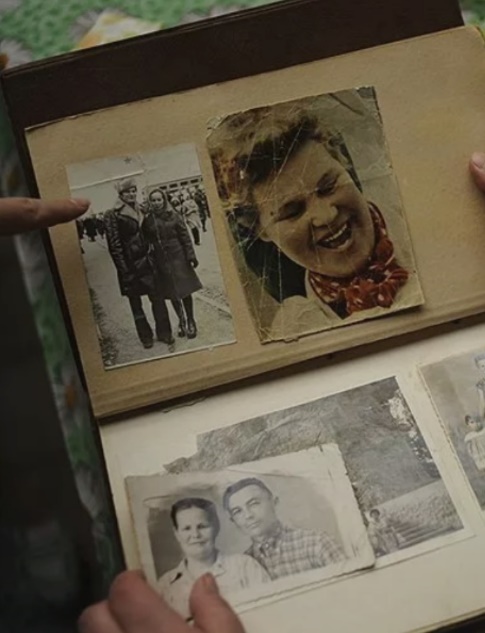 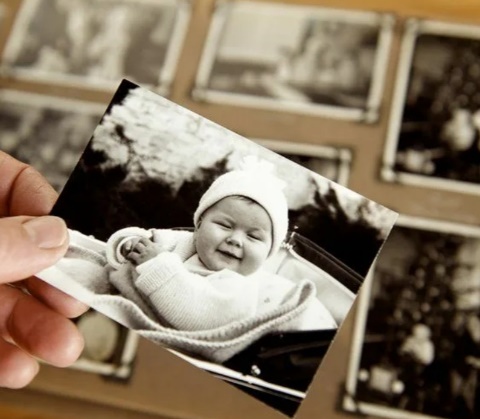 Оценка деятельности
мотивация к деятельности
предметная деятельность
элементы учебной деятельности
игровая деятельность
продуктивная деятельность (ИЗО, конструирование)
Главная задача всех  педагогов, работающих с данной категорией детей   – помочь ребенку-аутисту адаптироваться к окружающему миру  с перспективой дальнейшей социализации
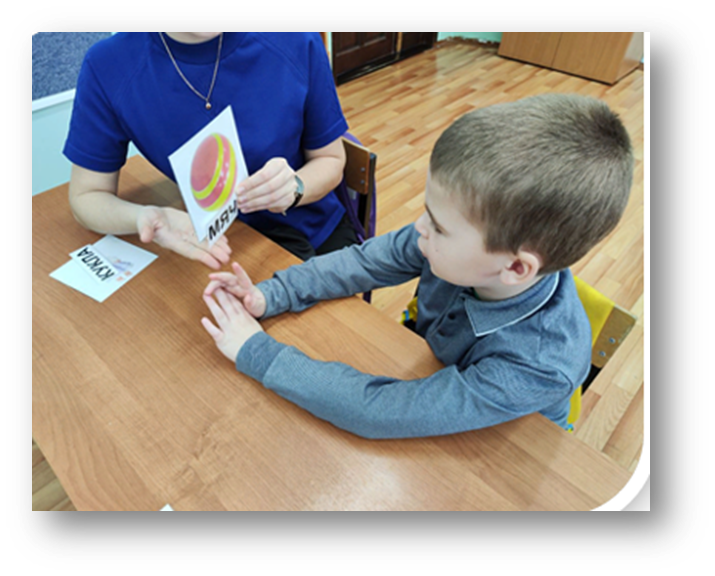 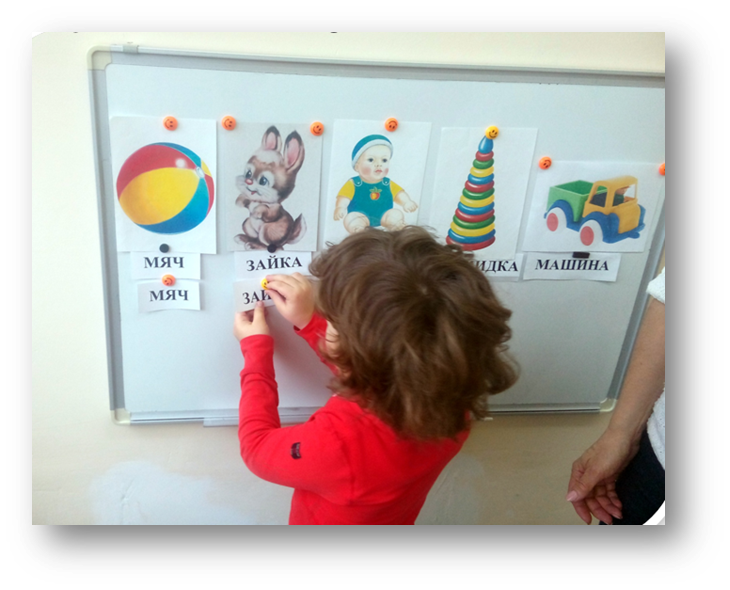